PRE-INJURY ARBITRATION CLAUSES IN SEAMAN EMPLOYMENT AGREEMENTS
Brian McEwing
Reeves McEwing LLP
WHAT IS THE ISSUE
COMPELLING JONES ACT SEAMAN ARBITRATION UNDER STATE LAW WHERE THE EMPLOYEE IS EXEMPT UNDER SECTION 1 OF THE FAA.
WHY IS ARBITRATION IMPORTANT?
RISK MANAGEMENT STRATEGY
JURORS ARE UNPREDICTABLE – MONOPOLY MONEY
CLAIM INFLATION IS A REAL ISSUE FOR INSURERS AND OWNERS
OWNER PREMIUMS ARE SKYROCKETING, WHILE REVENUES DECLINE
MARKET FOR US MARINE INSURANCE IS SHRINKING
WHAT IS THE KEY ISSUE?Federal Arbitration Act
“… but nothing herein contained shall apply to contracts of employment of seamen, railroad employees, or any other class of workers engaged in foreign or interstate commerce.”
	9 U.S.C.A. § 1 (FAA)
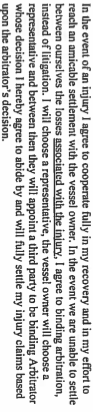 WHERE THE EFFORT BEGAN . . . AND HOW TO CURE
Patola – Sept. 2014 POORLY DRAFTED
HOFMANN COMMENTS PRE-HEARING
HOW TO CURE?

THE SOLUTION IS TO DRAFT EMPLOYMENT AGREEMENTS THAT ACKNOWLEDGE THE FAA EXEMPTION AND PROVIDE COURTS WITH AN ALTERNATIVE LAW TO BE APPLIED
MY WATERSHED CASE
Palcko v. Airborne Express, Inc., 372 F.3d 588 (3d Cir. 2004) 
Palcko was an airline management employee who filed a Title VII claim. The court found her to be exempt under Sec 1, reversing the District Court finding of federal pre-emption, and held that where employees are exempt under Sec 1 of the FAA the analysis of enforceability of the Arbitration Clause should proceed as if the FAA did not exist, and compelled Palcko to Arbitrate pursuant to Washington State Law.
DRAFTING OF AGREEMENT
SURVEY OF STATES LIKELY TO HAVE AN INTEREST – DRAFT TO MATCH THE MOST STRINGENT STATE LAW
IN NJ, NO MAGIC WORDS, BUT…
AVOID CREATING AMBIGUITIES
Bissonnette v. LePage Bakeries Park St., LLC, 49 F.4th 655 (2nd Cir. Sept. 2022)
“CONNECTICUT LAW NOT INCONSISTENT WITH FAA”
USE BOLD CAPITALIZED LETTERS
INDENTIFY CLAIMS (ALL), SPECIFY STATUTORY CLAIMS AND MARITIME CLAIMS; IDENTIFY LOCATION AND PROVIDER OF ARBITRTION; STATE RIGHTS GIVEN UP - VENUE, JURY, SUE
EMPLOYER PAYS, EXCEPT FOR INTERLOCUTORY MOTIONS AND CHALLENGES TO ENFORCEABILITY
MUST INCLUDE ALTERNATIVE STATE LAW
TEXAS IS A PROBLEM-EMPLOYEE’S ATTORNEY MUST SIGN
PRACTICAL IMPLICATIONS
LANGUAGE
VIETNAMESE
SPANISH
PORTUGEUSE
WHO SHOULD INTERPRET AND DRAFT THE NON-ENGLISH VERSION
COURT APPROVED TRANSLATER
PRACTICAL IMPLICATIONS
HOW OFTEN
Depends on type vessel and fishing schedule
Multi-week trip, every trip crew should sign
Multi-trips/week, at least every new sign on executes, and annually
Provide every crew member who does not execute once a week a copy upon original execution
THE NEXT ATTEMPT AT ENFORCEMENT
KOZUR –2020 WL 5627019 (D.N.J. 2020)

2017 CASE, KOZUR WAS COMMERCIAL FISHERMAN, EMPLOYER MOVED TO DISMISS OR STAY AND COMPEL ARBITRATION BASED UPON NEW ARBITRATION CLAUSE
NJ STATE COURT CASES
WHILE THE KOZUR MOTION WAS PENDING…
NJ SUPREME COURT DECIDED:
Colon v. Strategic Delivery Solutions, LLC (2020) companion case w/
Arafa v. Health Express Corporation, 243 N.J. 147 (2020)
ENFORCEABILITY OF ARB AGREEMENTS WHERE EMPLOYEES EXEMPT UNDER FAA SEC 1
NO FEDERAL PREEMPTION, CITING:
VOLT INFO. SCIS., INC. V. BRD. OF TRS. OF LELAND STANFORD JR. UNIV,
489 U.S. 468 (1989)
NJAA applies automatically if FAA does not

JUDGE RODRIGUEZ ORDERED ARBITRATION AND STAYED LITIGATION
ENFORCEABLE UNDER BOTH NY AND NJ LAW
AMAZON FINALLY GOT IT RIGHT
Amos v. Amazon Logistics, Inc., 2022 WL 2181448 Slip Copy ( M.D.N.C. 6/16/22) 
AMAZON PROVIDED ALTERNATIVE LAW OF WASHINGTON STATE  IN THEIR AGREEMENT
 APPEAL TO 4TH CIRCUIT FILED
KOZUR DECISION AND LEGAL IMPLICATIONS OF STAY V DISMISSAL
KOZUR APPEALED
3D CIR., DESPITE CONSENT OF PARTIES, WOULD NOT HEAR APPEAL
STAY OF CASE DEFEATED JURISDICTION

KOZUR WAS AWARDED  $750,000 IN LOST WAGES AND $250,000 IN P&S
SEAMAN CASES IN ARB
AARON TREJO 2021 WL 4311958 (D. MASS 2021)
DEFENDANT MOVED TO DISMISS OR STAY AND COMPEL ARBITRATION
JUDGE BURROUGHS ORDERED CLAIMANT TO ARBITRATION TO DECIDE ISSUE OF ARBITRABILITY, AND DISMISSED THE CASE WITHOUT PREJUDICE
NO CAUSE
SAULO TREJO
DEMANDED ARBITRATION UNDER SAME CREW AGREEMENT AS KOZUR AND BROTHER AARON TREJO
SETTLED FOR LOW NUMBER
AARON AND SAULO CHALLENGED THE ENFORCEABILITY OF THE ARBITRATION
JUDGE SCHNEIDER GRANTED THE EMPLOYERS MOTION TO COMPEL
CLAIMANT PAYS FOR CHALLENGE
SANZO V. ATLANTIC CAPES, 2473-CV-00151 BRISTOL COUNTY MASS
IT’S THE PEOPLE!
SUPREME COURT
SOUTHWEST AIRLINES CO. V. SAXON (6/6/22)  
AIRLINE RAMP EMPLOYEE COVERED - WORKERS “MUST BE ACTIVELY ENGAGED IN TRANSPORTATION OF GOODS ACROSS BORDERS VIA CHANNELS OF FOREIGN OR INTERSTATE COMMERCE.,” BUT THEY DO NOT HAVE TO TRANSPORT THE GOODS ACROSS BORDERS.
‘CLASS OF WORKERS ENGAGED IN ... COMMERCE’ ” SHOULD BE “CONTROLLED AND DEFINED BY REFERENCE” TO THE SPECIFIC CLASSES OF “ ‘SEAMEN’ ” AND “ ‘RAILROAD EMPLOYEES’ ” THAT PRECEDE THAT LANGUAGE .
CLAIMANT ARGUMENTS
FEDERAL PREEMPTION (FAA DOES THE OPPOSITE, PROHIBITS STATES FROM DISCRIMINATING AGAINST ARBITRATION AS AN ALTERNATIVE)
Obstacle Preemption – No LAD or DISCRIMINATION Laws can preempt
Equal Treatment – cannot create Arb Specific Grounds, typical K defenses only
UNIFORMITY OF MARITIME LAW
FELA VENUE PROVISION INCORPORATED INTO JONES ACT
DID NOT READ AGREEMENT
CANNOT READ OR UNDERSTAND ENGLISH
FRAUD OR MISCONDUCT
UNCONSCIONABLE CONTRACT
9TH CIR Reyes v. Hearst Communications, Inc., 2022 WL 2235793 MAKING EMLOYEE SHARE ½ COST IS UNCONSIONABLE UNDER CAL. LAW
STATE RESPONSE TO ARBITRATION IN EMPLOYMENT AGREEMENTS
STATES ARE NOW PASSING LEGISLATION TO EXCLUDE DISCRIMINATION AND HARASSMENT CLAIMS FROM BEING SUBJECT TO ARBITRATION
NEW YORK HAS DONE SO
NEW JERSEY HAS DONE SO
FAA PREEMPTION MAY STRIKE THESE EFFORTS, WHERE THE EMPLOYEE IS NOT EXEMPT UNDER SEC 1
NJ APPELLATE COURT HAS ALREADY DECIDED THAT THE FAA PREEMPTS THESE NEW STATE LAWS
Antonucci v. Curvature Newco, Inc., 470 N.J. Super. 553 (App. Div. 2022)
THE KOZUR ARBITRATION CLAUSE
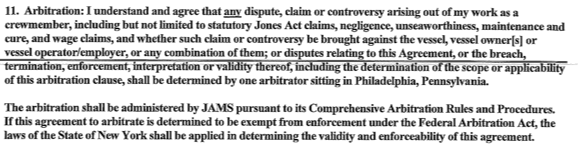 FEDERAL CASE CITATIONS
AMOS V. AMAZON LOGISTICS, INC., 2022 WL 2181448 ( M.D.N.C. 2022)
 BISSONNETTE V. LEPAGE BAKERIES PARK ST., LLC, 49 F.4th 655 (2nd Cir. 2022)
CINTAS CORP. V. LOPEZ, 2022 WL 3753256 (5TH CIR. 2022)
FLI-LO FALCON, LLC V. AMAZON.COM INC., 2022 WL 4451273 (W.D. WA. 9/8/22) 
GOTREAUX V. STEVENS TRANSPORT INC., 2004 WL 1164445 (E.D. TEX. 2024)
NEW PRIME INC. V. OLIVEIRA, 139 S.Ct. 532 (2019)
PALCKO V. AIRBORNE EXPRESS, INC., 372 F.3d 588 (3d Cir. 2004) 
REYES V. HEARST COMMUNICATIONS, INC., 2022 WL 2235793 (9TH Cir. 2022)
RITTMAN v. AMAZON.COM, INC, 971 F.3d 904 (9th Cir. 2020) 
SOUTHWEST AIRLINES CO. v. SAXON, 142 S.Ct. 1783 (2022)
TREJO  2021 WL 4311958 (D. MASS 2021)
VOLT INFO. SCIS., INC. V. BRD. OF TRS. OF LELAND STANFORD JR. UNIV, 489 U.S. 468 (1989)
WAITHAKA V. AMAZON.COM, INC., 966 F.3d 10 (1st Cir. 2020)
WALLACE V. GRUBHUB, 970 F.3d 798 (7th Cir. 2020)
NEW JERSEY CASES
ANTONUCCI V. CURVATURE NEWCO, INC., 470 N.J. Super. 553 (App. Div. 2022)
ARAFA V. HEALTH EXPRESS CORPORATION, 243 N.J. 147 (2020) COLON V. STRATEGIC DELIVERY SOLUTIONS, LLC (2020) companion case
KOZUR v. F/V ATLANTIC BOUNTY, LLC  2020 WL 5627019 (D.N.J. 2020)